1- Il valore economico degli eventi
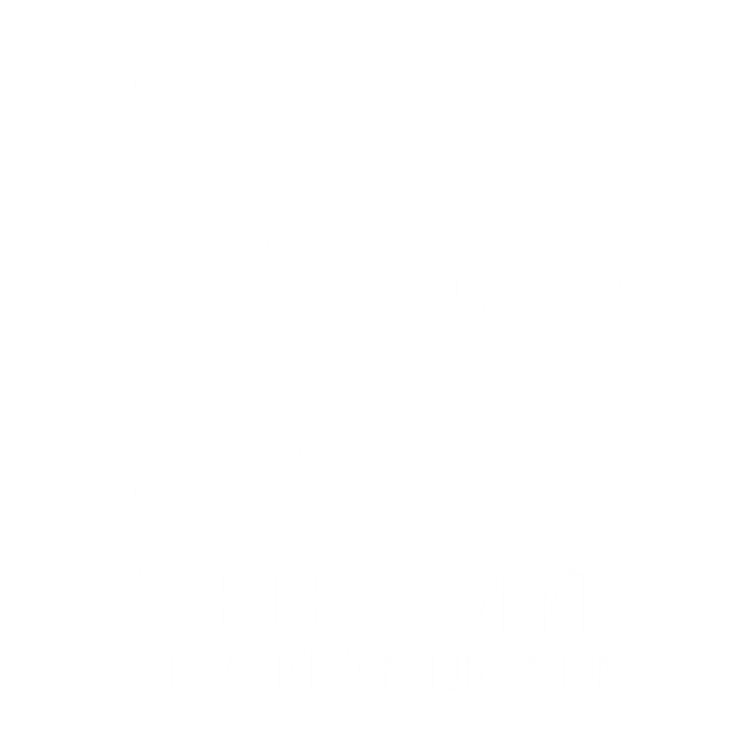 5-10 mld €
Stima investimento allargato ad altre tipologie di eventi (fiere, congressi medico scientifici, moda, ecc.)
3,6 mld €
900 mln €
Fatturati delle società di eventi in Italia***
L’investimento in eventi nel 2019*
+1,8 % rispetto al 2018
2,5 mld €
Fatturati di società di catering 
per eventi e banqueting e catering continuativo 
su base contrattuale
40%
50/100.000
1,7% del PIL
La % di notti acquistate in hotel correlate a eventi***
numero di addetti ai lavori nel mondo degli eventi
28.386.815
421.503
Partecipanti agli eventi**
Gli eventi realizzati nel 2018 in Italia**
+5,8%
Fonti: * Astraricerche  || ** Osservatorio Italiano dei Congressi e degli Eventi di Università Cattolica ASERI per FederCongressi & Eventi  || *** ADC Group
[Speaker Notes: “Situazione coronavirus”: impatto sul mondo degli eventi e iniziative da mettere in atto per la salvaguardia del settore alla luce della discussione sui diversi punti emersi dallo scambio di e-mail degli ultimi giorni (verrà presentata una sintesi di quanto scritto ed emerso sui media). A questo proposito interverrà un primo interlocutore istituzionale che, grazie al socio Antonio Magaraci di Inventa Tro, si è subito dichiarata interessata a sostenerci. Si tratta di Laura Buscarini, segretaria di CNA Milano (Confederazione nazionale dell'artigianato e della piccola e media impresa).
Gare: occorre decidere quando fare l’incontro con il direttore generale di UPA, Vittorio Meloni, e quali modifiche da apportare all’accordo siglato due anni fa.
Coinvolgimento nelle attività del Club di quest’anno del ministero della cultura: i luoghi della cultura come location ma soprattutto come “experience”.
Approfondimenti su problematiche specifiche: SG Company e Casta Diva raccontano la propria esperienza (limiti e opportunità) relativa allo sbarco in borsa.
Il Dumping nel nostro settore: parliamone in modo trasparente per trovare una linea di condotta comune ai membri del Club. 
Organizzazione di incontri del Club con Aziende Corporate per discutere su temi specifici e di interesse comune (ad esempio il rapporto con gli uffici acquisti, tema sul quale dedicare un intero incontro nel corso dell’anno).
L’Elephant Prodige: presentazione di proposte per migliorarne la formula.
Eventuale realizzazione di un comunicato stampa firmato dal Club dove si prende una posizione ufficiale su come gli operatori affrontano il tema dell’impatto del coronavirus sugli eventi.
Rappresentanza del club degli eventi nelle giurie dei premi di ADC Group.]